G+ Global Offshore WindHealth & Safety Organisation
Who are the G+?
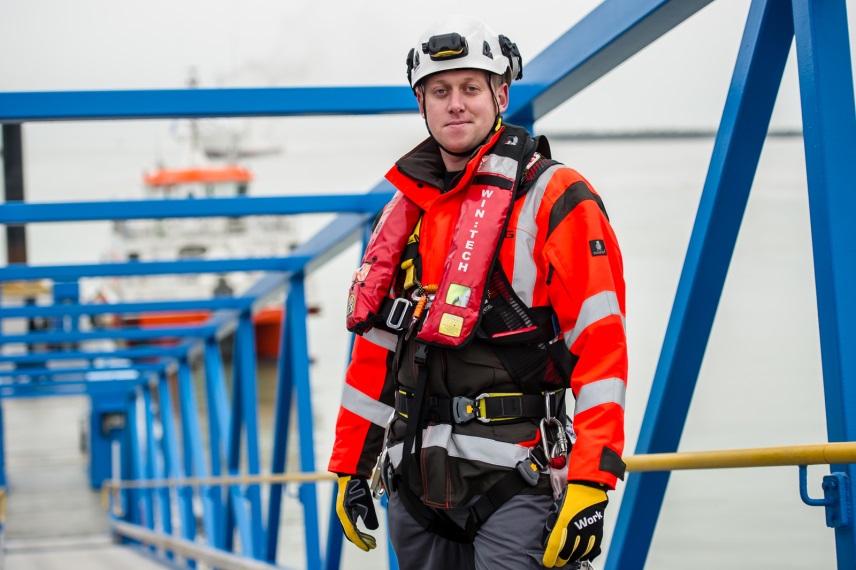 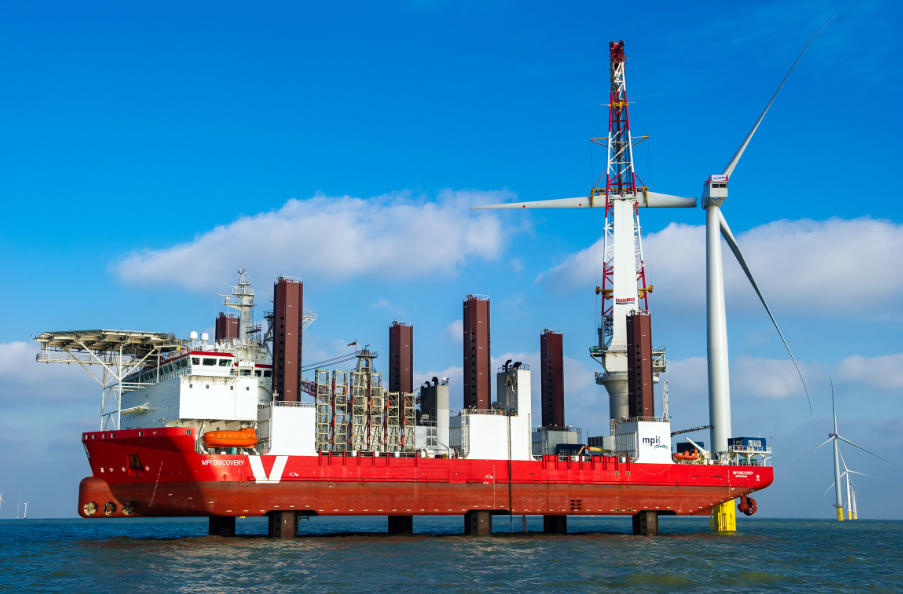 The G+ and its members are committed to promoting and maintaining the highest possible standards of health and safety throughout the life cycle of offshore wind farms
Who are the G+?
Board of Directors
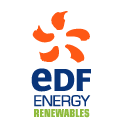 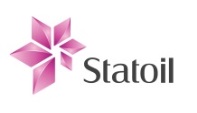 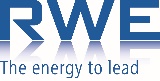 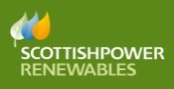 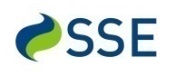 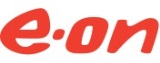 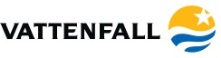 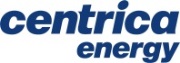 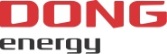 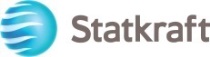 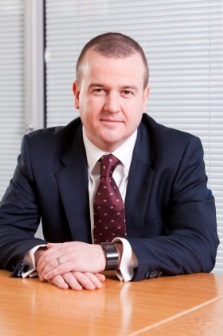 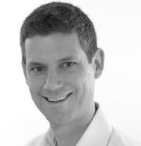 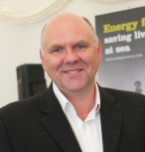 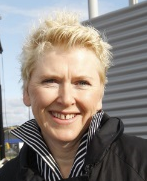 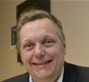 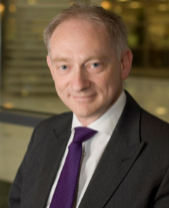 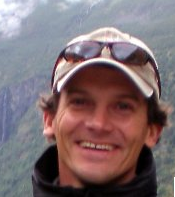 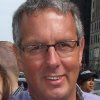 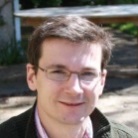 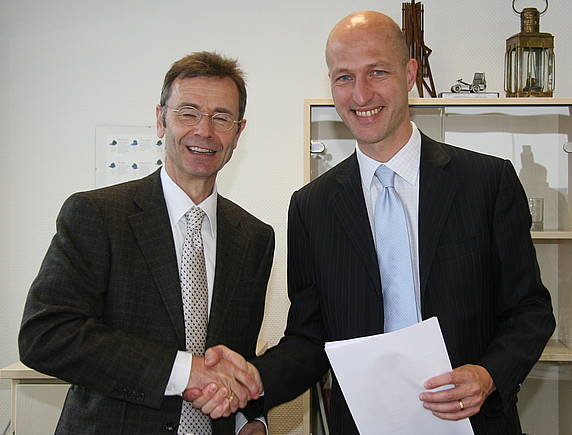 Secretariat:
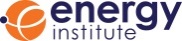 General Manager  - Kate Harvey
HSE Focal Group
François Bathellier
(ENGIE)
Secretariat:
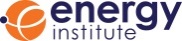 Industry hazards
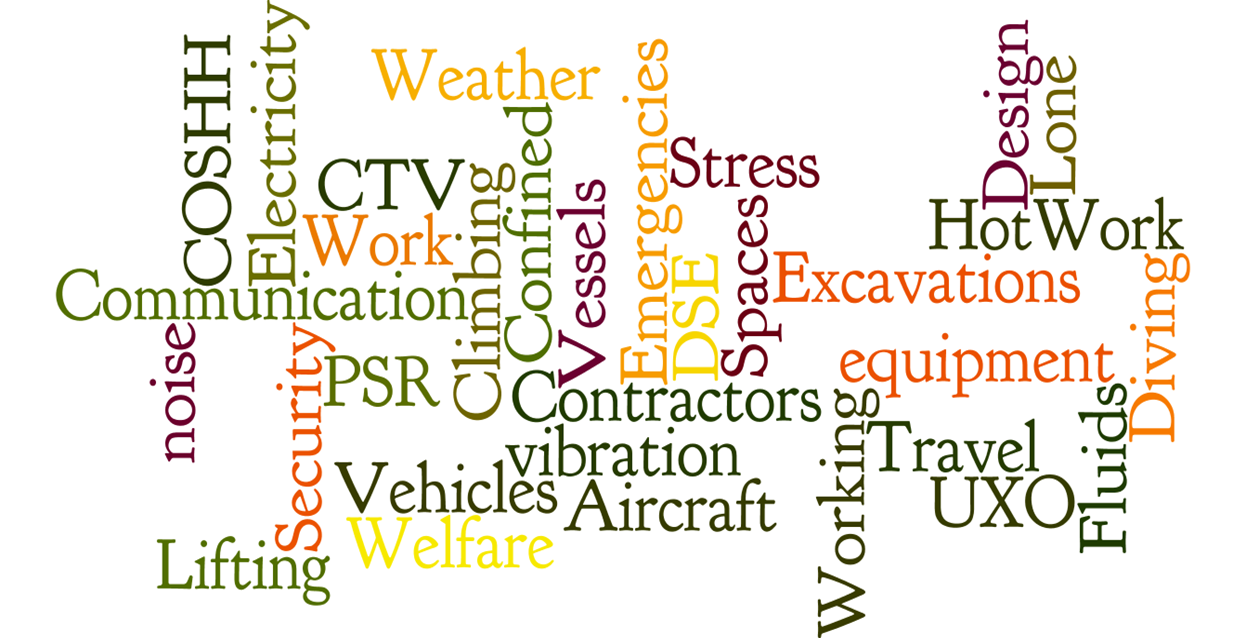 [Speaker Notes: We don’t need to guess where our people are getting hurt. The data exists.
Hurting our people in relatively simple areas – manual handling / ergonomics / dropped objects 
Must look at the data and go back to design of plant / remove the need to work offshore / plant reliability / don’t overly rely on personal discipline / training and PPE
Generally all staff are trained but yet there are still accidents – competent staff / risk assessment onsite / right to stop work and change work processes]
Incident data – overview
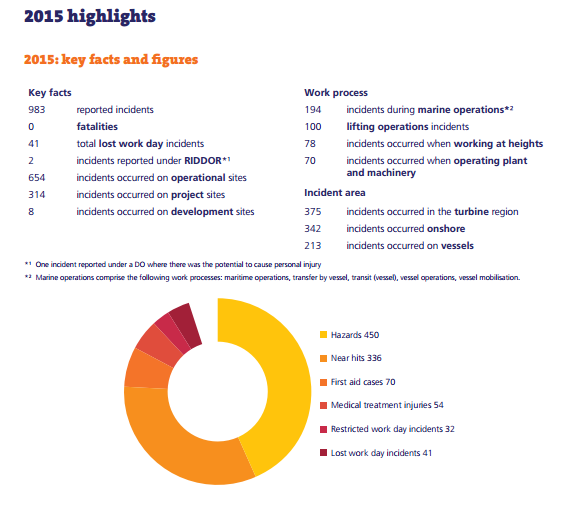 Incident data – LTI overview
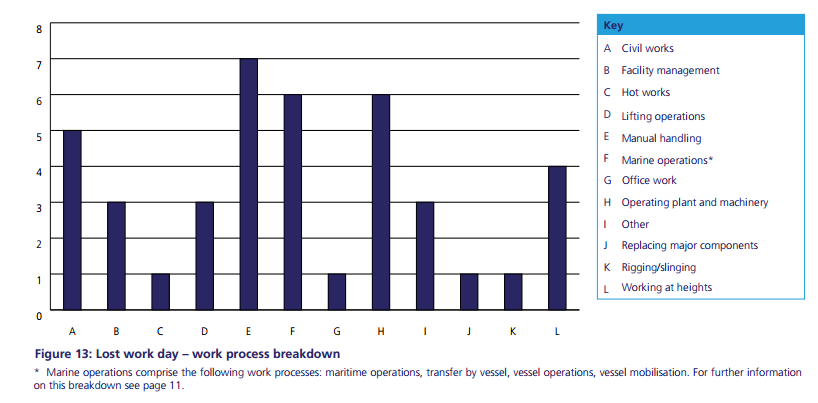 Achievements to date
2014
2015
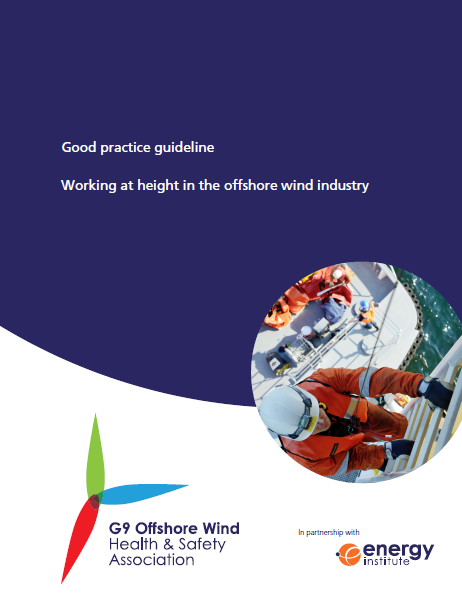 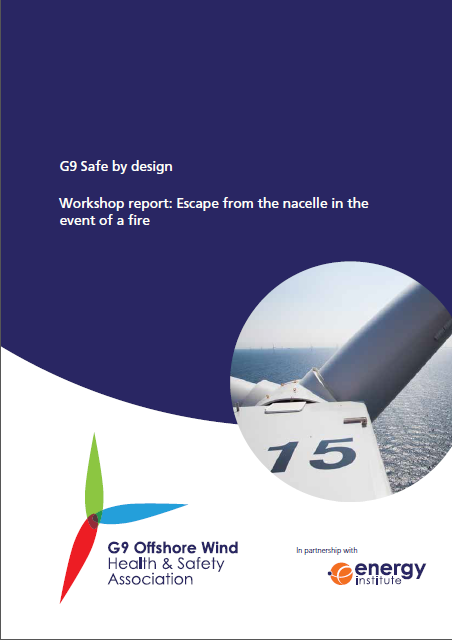 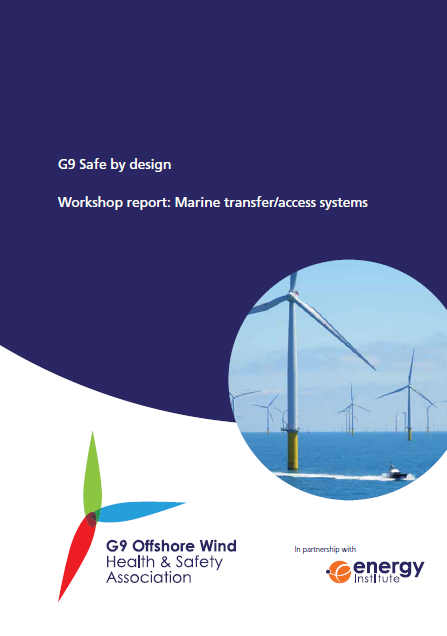 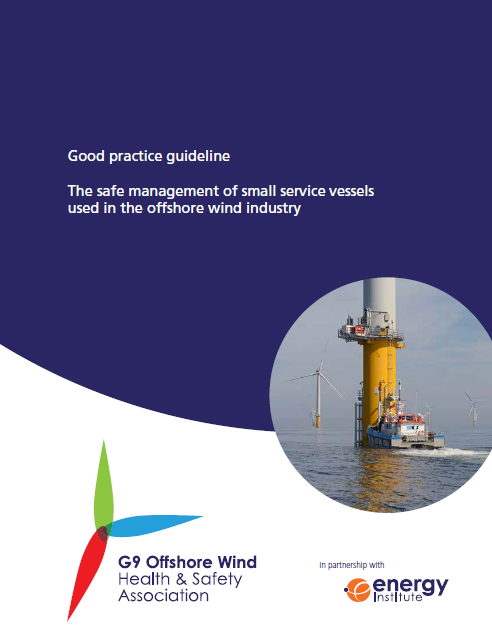 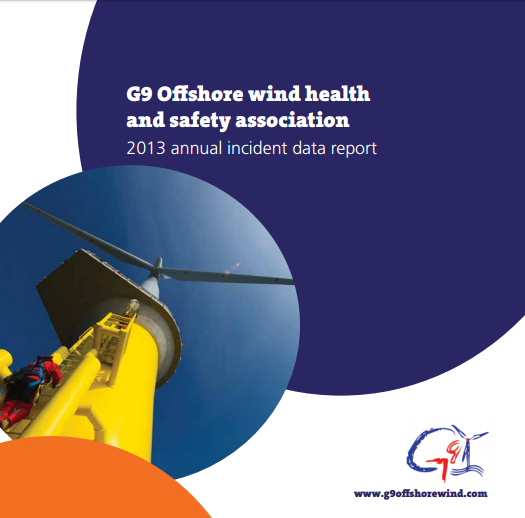 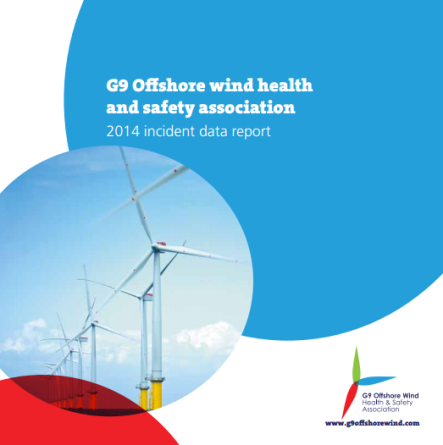 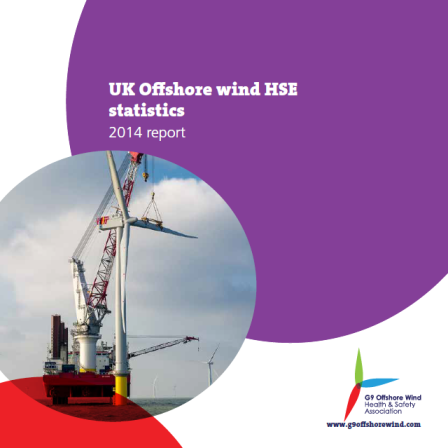 [Speaker Notes: 2014
2013 incident data report
Working at height and small service vessels – 2 Good Practice Guidelines produced

2015
2014 incident data report
HSE 2014 stats report
Safe by design – Marine transfer/access systems workshop report and Escape from nacelle in the event of a fire

Good practice guidelines
Contain minimum requirements for working at height, and small service vessel operations
Incident data reports
Provide LTIF and TRIR benchmarking statistics for assessing industry safety performance
Safe by Design workshops
Series of x1 day workshops reviewing a key HSE risk and discussing design solutions]
The challenge going forward
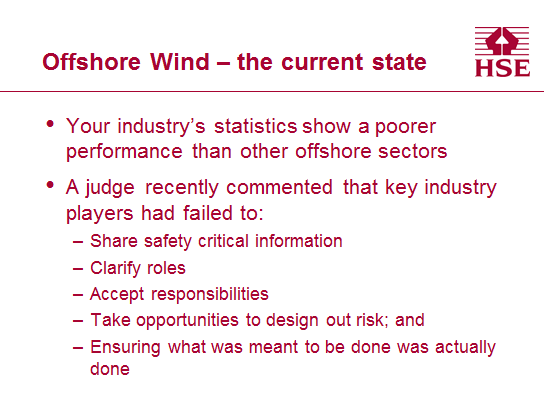 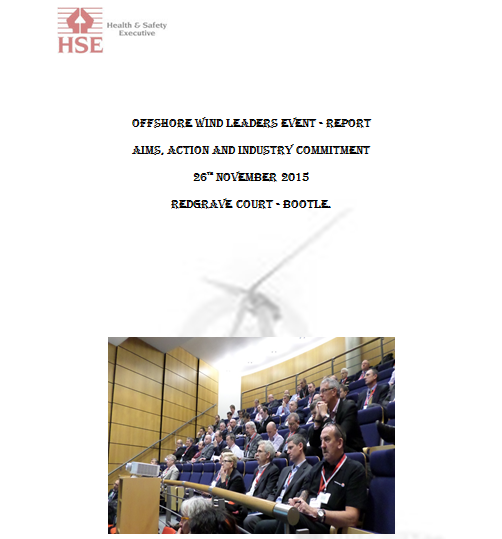 [Speaker Notes: Offshore Wind Leaders Event called for by HSE held on 26/11/15 in Bootle. Often referred to as the “Bootle Workshop”.]
G+ response to Bootle workshop
1. Consider how to improve engagement through the supply chain to ensure it is fully involved
Further engage tier 1 supply chain companies through the FG
Develop Safe by Design workshop programme beyond 2016
Continue to promote and hold the annual G+ Stakeholder Forum 

2. Recognise need to create a common, risk-based agenda for the sector
Advance the G+ risk based agenda through improved incident data
Supplement the risk based agenda with additional information e.g. from workshops, other organisations, etc. 
Develop the G+ operating plan (and share at the next Stakeholder Forum)
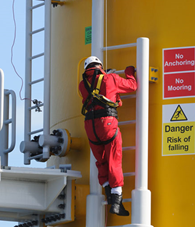 [Speaker Notes: G+ leadership role
Data improvements – vessel split, transit to work, ORE Catapult SPARTAR, Benchmarking]
G+ response to Bootle workshop
3. Actively engage with all relevant stakeholders including trade associations and others
Prepare a G+ engagement plan covering strategic, structural and topic based engagement activity 
Undertake bilateral and multilateral engagement (specific subject agreements) 

4. Drive the development and proper and consistent implementation of good practice
Update our existing good practice guidelines based on user feedback
Initiate peer review process of G+ sites to support cross learning and improvements
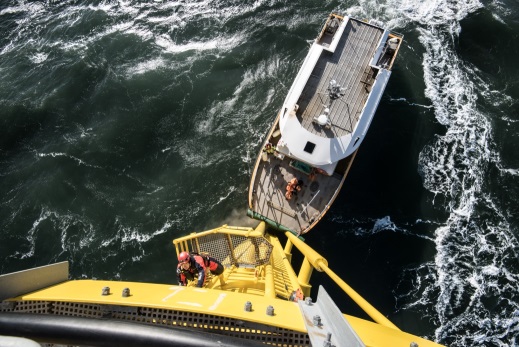 G+ response to Bootle workshop
5. Identify quick wins to provide momentum for further change
To investigate quick wins in:
equipment
training 
operating practices
medical and physical fitness requirements
Formation of a new industry steering committee (comprising representation from: G+, GWO, IMCA, RUK) – chaired by G+
Agree additional resourcing  through a permanent secondee placement
Rebranding to ensure that the G+ better reflects their international and inclusive remit 
Information and knowledge sharing through e.g. Project Director’s forum (behavioural safety campaign material) – “Safety champions in offshore wind”
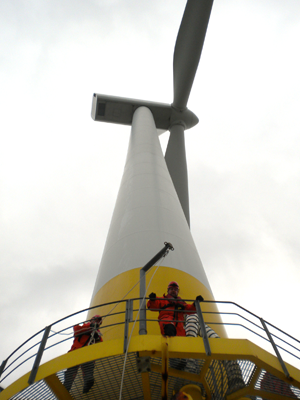 2016 work programme
Thank You